LING/C SC 581: Advanced Computational Linguistics
Lecture 1
Today's Topics
Syllabus
Scheduling
Software installation: Homework (if not already installed)
A couple of interesting things …
Administrivia
No lectures scheduled on:
Tues Feb 27th: I'm away in Japan
Thurs Feb 29th: ditto.
Tues March 5th: Spring Break
Thurs March 7th: Spring Break
Pre-recorded lecture for Feb 27th
Homework also given out.
Note:
any other cancellation dates will be announced in due course
Course
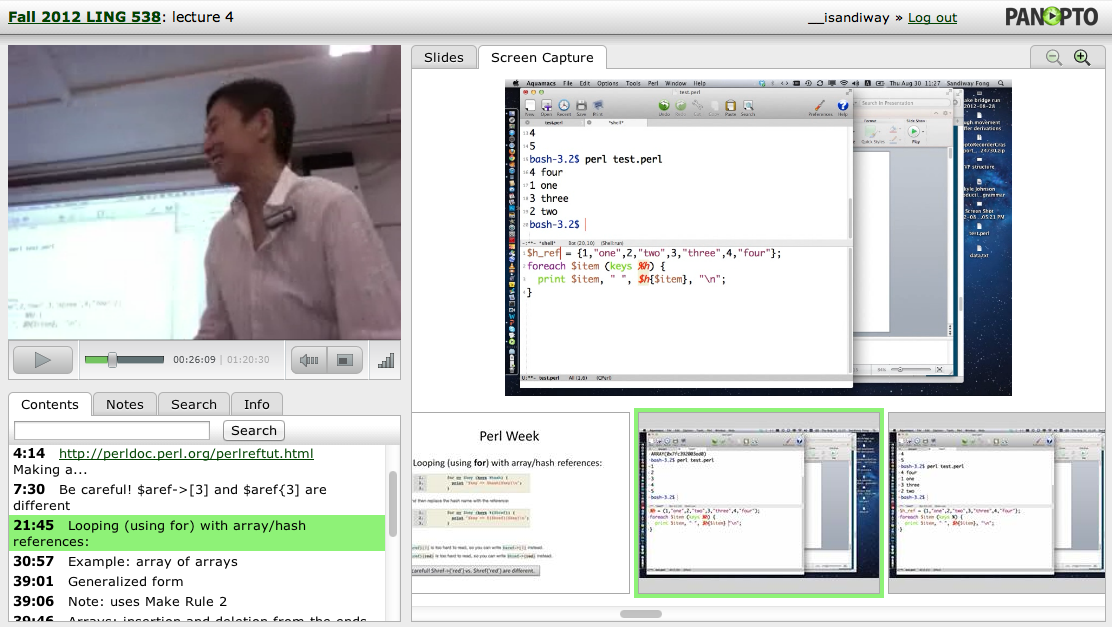 Webpage for lecture slides: 
http://sandiway.arizona.edu/#courses
available from just before class time 
(afterwards, look again for corrections/updates)
in .pptx (good for animations) and .pdf formats

Meeting information
Tuesday-Thursday 9:30am-10:45am. 
Modern Languages, Rm 203
not guaranteed not to crash!
Accessibility and Accommodations
At the University of Arizona, we strive to make learning experiences as accessible as possible. 
If you anticipate or experience barriers based on disability or pregnancy, please contact the Disability Resource Center (520-621-3268, https://drc.arizona.edu/) to establish reasonable accommodations.
Course Objectives
Follow-on course to LING/C SC/PSYC 538 Computational Linguistics:
pre-requisite: 538 
continue with some selected material from the 538 textbook (J&M): 
a lot of material was not covered in 438/538
And gain more extensive experience
with new stuff  not in textbook
dealing with natural language software packages
Installation, input data formatting
operation 
project exercises
useful “real-world” computational experience
abilities gained will be of value to employers
use the v3 PDF draft
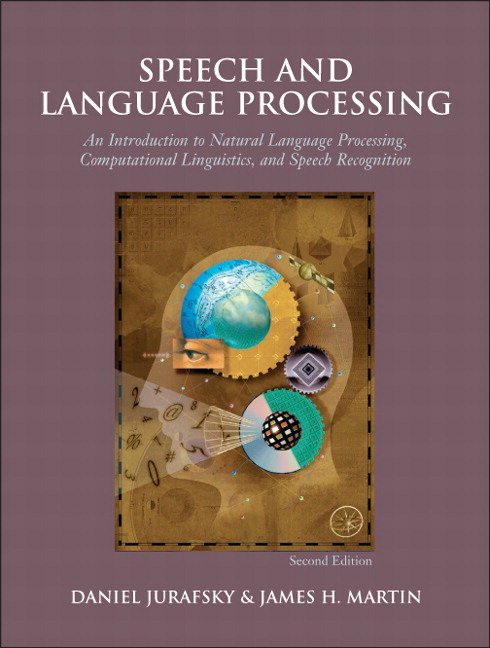 Learning Outcomes
Learning outcomes: by the end of the semester, you will have learnt:
to install and deal with natural language software packages (relates to Linguistics HLT program outcome #3)
to properly (re)format input data (relates to Linguistics HLT program outcome #1)
to complete projects, providing useful “real-world” computational experience (relates to Linguistics HLT program outcome #1)
These and other abilities gained will be of value to employers
Computational Requirements
Use your own laptop/desktop
 just in case your need adminstrator rights on your machine to get things working right…
Platforms
native Windows 10/11  maybe possible but unsupported, 
should install Windows Subsystem for Linux: WSL2
(return to this topic in a couple of slides)
MacOS 
(see next slide)
Computational Requirements
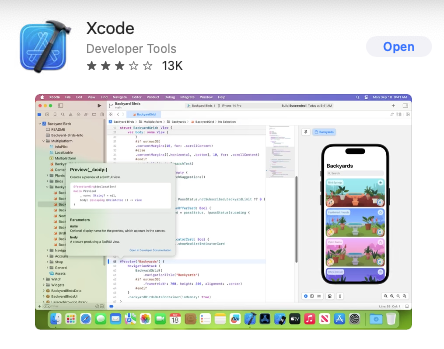 Platforms
Much research software assume Linux
macOS
Not quite Linux, some porting issues, especially with C programs.
Macports or Homebrew packages (bit like app-get)
make sure you have Xcode from the Mac App Store (free) installed
then make sure the command line tools component is installed
Computational Requirements
Xcode on macOS:
(base) ~$ xcode-select --version
xcode-select version 2405.
(base) ~$ xcode-select
xcode-select: error: no command option given
Usage: xcode-select [options]
Print or change the path to the active developer directory. This directory
controls which tools are used for the Xcode command line tools (for example, 
xcodebuild) as well as the BSD development commands (such as cc and make).
Options:
  -h, --help                  print this help message and exit
  -p, --print-path            print the path of the active developer directory
  -s <path>, --switch <path>  set the path for the active developer directory
  --install                   open a dialog for installation of the command line developer tools
  -v, --version               print the xcode-select version
  -r, --reset                 reset to the default command line tools path
(base) ~$ xcode-select --install
xcode-select: note: Command line tools are already installed. Use "Software Update" in System Settings or the softwareupdate command line interface to install updates
Computational Requirements
Platforms
Windows 10/11  is possible, but you really should run some variant of Linux…
PowerShell can be made to work, but is incompatible with Bash shell scripts 
Install WSL2 under Windows 10/11
Why?
gives you a Bash shell (with quoting consistent with the lecture slides)
(simultaneously) use Linux under Windows 10 (not dual-booting)
can access your Windows C: drive via directory /mnt/c
Grading
Satisfactory completion of all homework tasks will result in a grade A.

Tasks typically should be completed before the corresponding class next week. 
email me your work (sandiway@arizona.edu). 
also be prepared to present your work (if called upon) in class.
Office hours (by appointment – Douglass 311):
quick question? Hang around after the lecture.
longer question? Email me first. We can also meet on Zoom.
Syllabus
Homeworks
you may discuss questions with other students
you can use ChatGPT
however, you must write it up yourself (in your own words, your own code etc.)
cite (web) references, ChatGPT and your classmates (in the case of discussion)
Student Code of Academic Integrity: plagiarism etc.
http://deanofstudents.arizona.edu/codeofacademicintegrity
Revisions to the syllabus
“the information contained in the course syllabus, other than the grade and absence policies, may be subject to change with reasonable advance notice, as deemed appropriate by the instructor.”
Homework
make sure for next time that the following software is already installed!
already required for 538 (last semester)
Python 3
SWI Prolog
Windows Subsystem for Linux 2
I installed Ubuntu under WSL2
Run Linux GUI apps on WSL2
No manual Windows 10 Xserver install and configuring anymore, e.g. the DISPLAY variable!
Link: 
https://learn.microsoft.com/en-us/windows/wsl/tutorials/gui-apps
11/28/2022
Prerequisites
used to be Windows 11 only
Windows 10 Build 19044+ or Windows 11
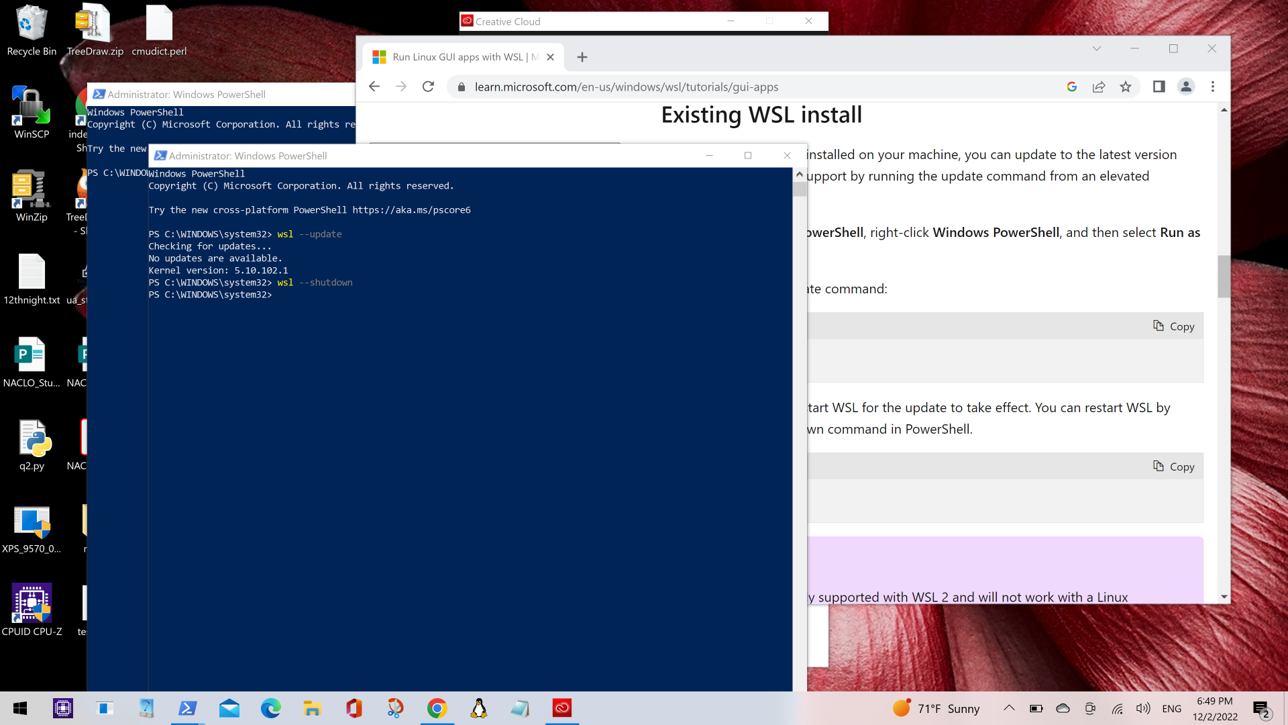 Run Linux GUI apps on WSL2
Installing gedit sets off a storm of downloading (graphics libraries)
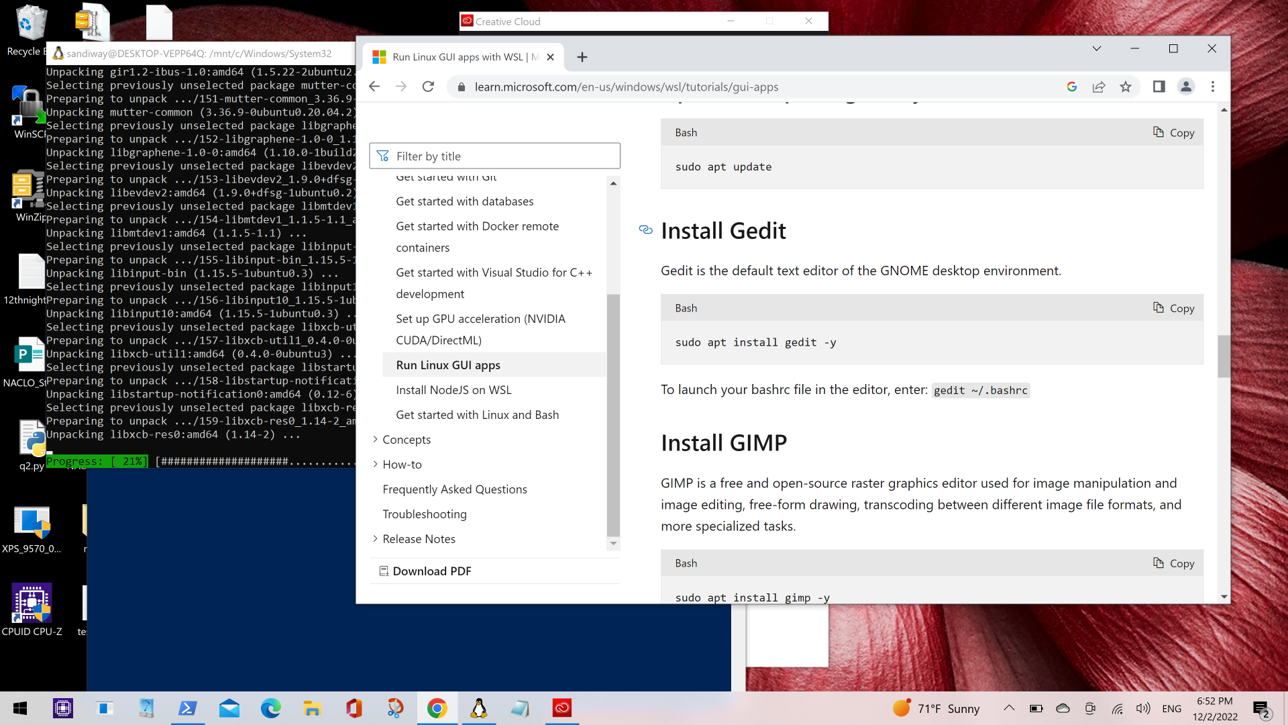 Run Linux GUI apps on WSL2
xeyes from x11-apps works: see the eyes pop up on Windows 10!
Python3 and nltk with graphics
Make sure you have Python 3 installed. Also nltk.
https://www.nltk.org
https://www.nltk.org/install.html
Works under macOS, Windows 10/11 and Linux.
Python3 and nltk with graphics
On WSL2:
sudo apt install python3 python3-pip python-is-python3
gets you the non-graphical part. 
Both nltk and nltk_data install fine.
pip3 install --user –U nltk
pip3 install --user –U numpy
But:
sudo apt install python3-tk
gets you the graphics so you can plot graphs from nltk
Python3 and nltk with graphics
you can ignore all this! No longer needed.
Inside Python:
>>> import nltk
>>> nltk.download() will now pop up a graphical menu (instead of the command line interface)
nltk treedraw
The Penn Treebank sample from nltk.corpus
here drawing the last syntax tree in the sample
matplotlib
You should install matplotlib:
python –m pip install –U matplotlib
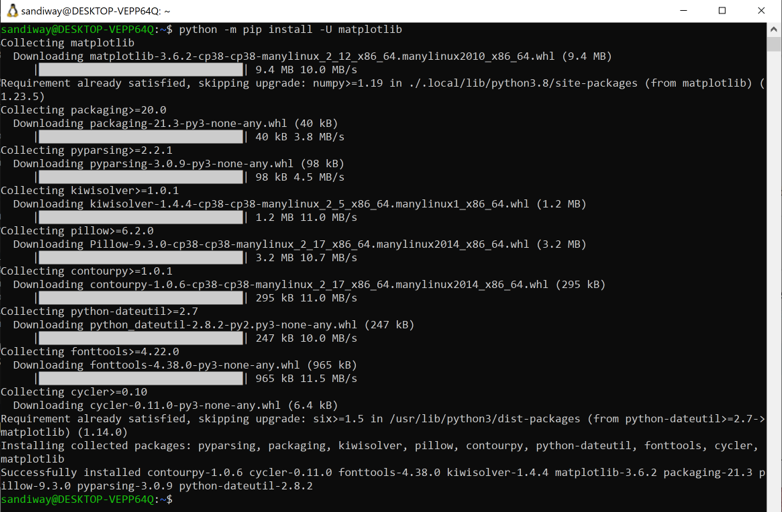 punkt tokenizer
Somehow the punkt tokenizer needed for nltk.sent_tokenize() was not installed by default.
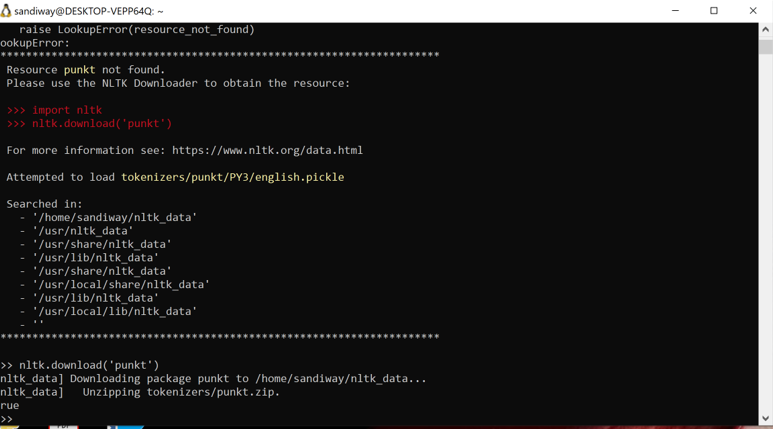 Python3.9 and nltk with graphics
On Ubuntu:
sudo add-apt-repository ppa:deadsnakes/ppa
This PPA contains more recent Python versions packaged for Ubuntu.
sudo apt install python3.9
gets you the non-graphical part. 
Test:
python3.9
Python 3.9.15 (main, Oct 12 2022, 19:15:11) 
[GCC 7.5.0] on linux
Type "help", "copyright", "credits" or "license" for more information.
>>> ^D
Python3.9 and nltk with graphics
On Ubuntu:
sudo apt install python3.9-tk
gets you the Tk graphics. 
Test:
python3.9
Python 3.9.15 (main, Oct 12 2022, 19:15:11) 
[GCC 7.5.0] on linux
Type "help", "copyright", "credits" or "license" for more information.
>>> import tkinter
>>> tkinter._test()	# small window should show up
>>>  ^D
Python3.9 and nltk with graphics
We also need pip3.9 to install nltk:
sudo apt install python3.9-distutils
curl https://bootstrap.pypa.io/get-pip.py -o get-pip.py
 % Total    % Received % Xferd  Average Speed   Time    Time     Time  Current
                                 Dload  Upload   Total   Spent    Left  Speed
100 2509k  100 2509k    0     0  3790k      0 --:--:-- --:--:-- --:--:-- 3784k
sandiway@sandiway-XPS-15-9570:~$ python3.9 get-pip.py --user
Collecting pip
  Downloading pip-22.3.1-py3-none-any.whl (2.1 MB)
     ━━━━━━━━━━━━━━━━━━━━━━━━━━━━━━━━━━━━━━━━ 2.1/2.1 MB 6.1 MB/s eta 0:00:00
Installing collected packages: pip
Successfully installed pip-22.3.1
Python3.9 and nltk with graphics
Both nltk and nltk_data should install fine with pip3.9.
pip3 install --user –U nltk
Use:
  Downloading nltk-3.7-py3-none-any.whl (1.5 MB)
     ━━━━━━━━━━━━━━━━━━━━━━━━━━━━━━━━━━━━━━━━ 1.5/1.5 MB 6.6 MB/s eta 0:00:00
Collecting joblib
  Downloading joblib-1.2.0-py3-none-any.whl (297 kB)
     ━━━━━━━━━━━━━━━━━━━━━━━━━━━━━━━━━━━━━━━ 298.0/298.0 kB 5.9 MB/s eta 0:00:00
Collecting tqdm
  Using cached tqdm-4.64.1-py2.py3-none-any.whl (78 kB)
Requirement already satisfied: click in /usr/lib/python3/dist-packages (from nltk) (6.7)
Collecting regex>=2021.8.3
  Downloading regex-2022.10.31-cp39-cp39-manylinux_2_17_x86_64.manylinux2014_x86_64.whl (769 kB)
     ━━━━━━━━━━━━━━━━━━━━━━━━━━━━━━━━━━━━━━━ 770.0/770.0 kB 7.4 MB/s eta 0:00:00
Installing collected packages: tqdm, regex, joblib, nltk
Successfully installed joblib-1.2.0 nltk-3.7 regex-2022.10.31 tqdm-4.64.1
Python3.9 and nltk with graphics
Install numpy with pip3.9:
pip3.9 install --user -U numpy
Collecting numpy
  Downloading numpy-1.23.5-cp39-cp39-manylinux_2_17_x86_64.manylinux2014_x86_64.whl (17.1 MB)
     ━━━━━━━━━━━━━━━━━━━━━━━━━━━━━━━━━━━━━━━━ 17.1/17.1 MB 7.3 MB/s eta 0:00:00
Installing collected packages: numpy
Successfully installed numpy-1.23.5
Python3.9 and nltk with graphics
nltk.download() should pop up a window:
python3.9
Python 3.9.15 (main, Oct 12 2022, 19:15:11) 
[GCC 7.5.0] on linux
Type "help", "copyright", "credits" or "license" for more information.
>>> import nltk
>>> nltk.download()
showing info https://raw.githubusercontent.com/nltk/nltk_data/gh-pages/index.xml
^CTraceback (most recent call last):
  File "<stdin>", line 1, in <module>
  File "/home/sandiway/.local/lib/python3.9/site-packages/nltk/downloader.py", line 763, in download
    self._interactive_download()
  File "/home/sandiway/.local/lib/python3.9/site-packages/nltk/downloader.py", line 1113, in _interactive_download
    DownloaderGUI(self).mainloop()
  File "/home/sandiway/.local/lib/python3.9/site-packages/nltk/downloader.py", line 1932, in mainloop
    self.top.mainloop(*args, **kwargs)
  File "/usr/lib/python3.9/tkinter/__init__.py", line 1432, in mainloop
    self.tk.mainloop(n)
KeyboardInterrupt
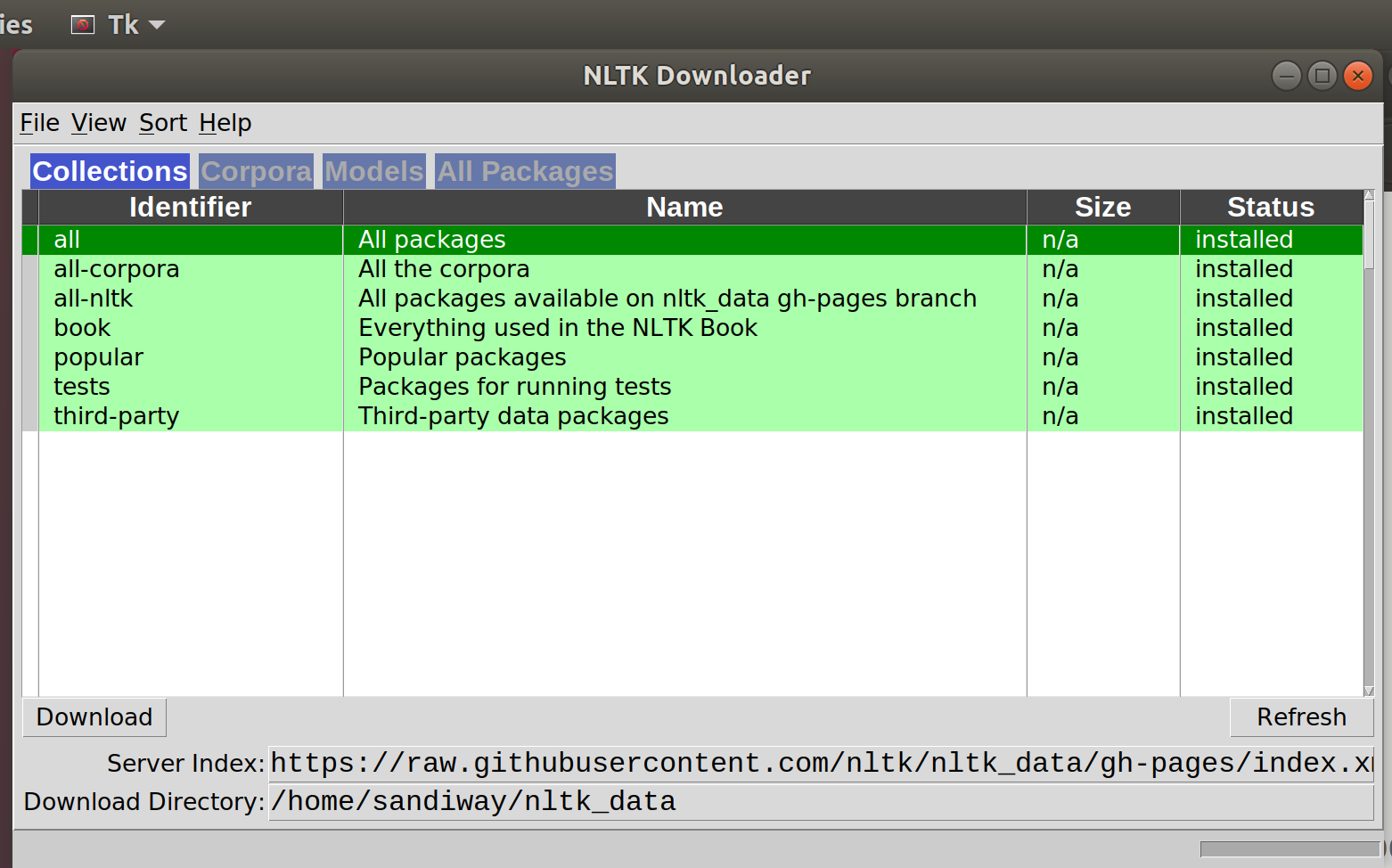 nltk treedraw
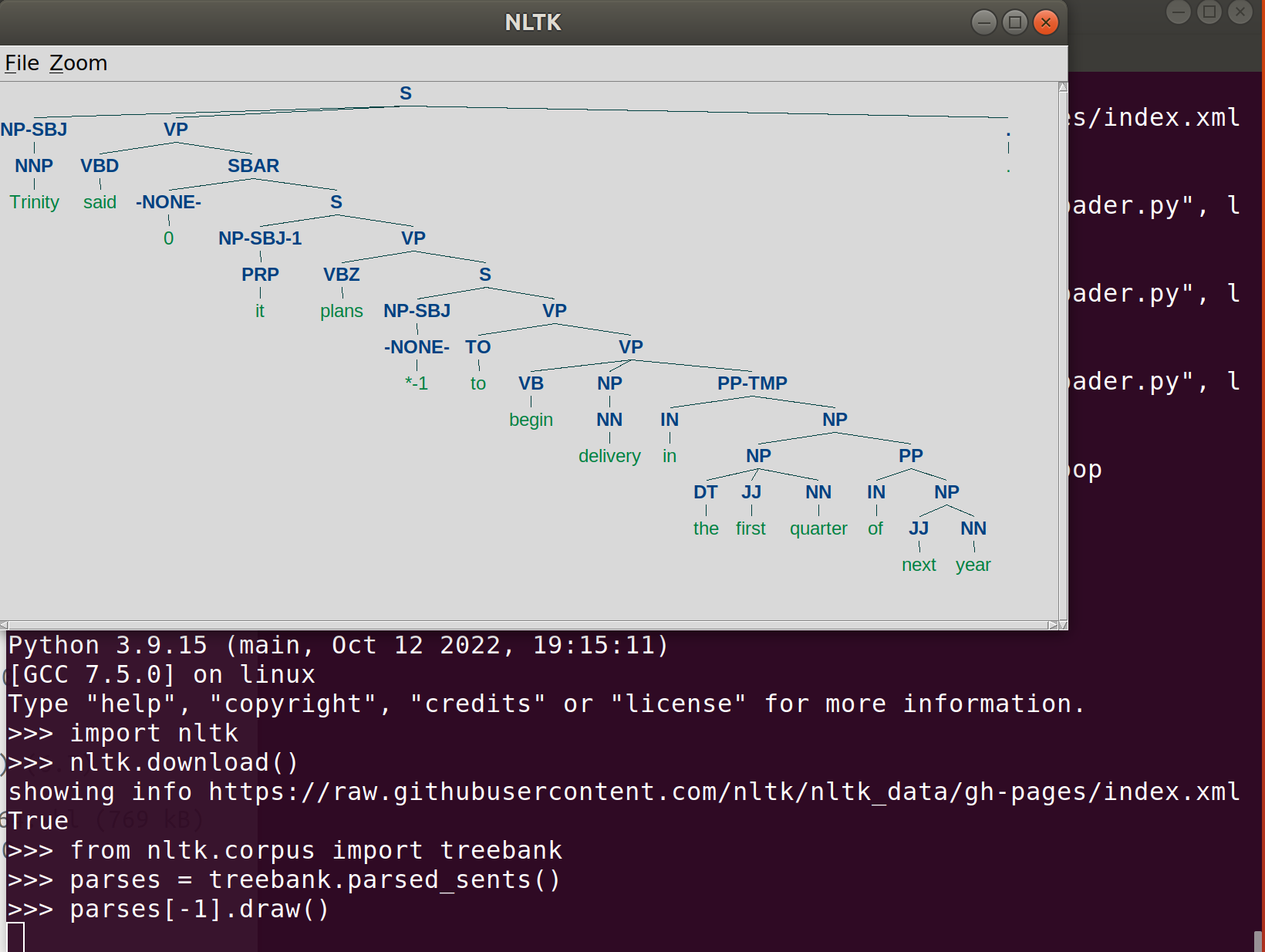 treebank parse tree drawing:
python3.9
Python 3.9.15 (main, Oct 12 2022, 19:15:11) 
[GCC 7.5.0] on linux
Type "help", "copyright", "credits" or "license" for more information.
>>> import nltk
>>> from nltk.corpus import treebank
>>> parses = treebank.parsed_sents()
>>> parses[-1].draw()
SWI-Prolog
https://www.swi-prolog.org
Used in 538 (pre-requisite class). Make sure it's installed!
https://swish.swi-prolog.org
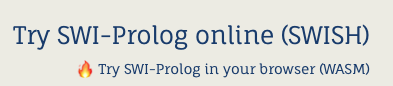 SWISH
A couple of interesting things
Boston Globe: April 10th 1953
Excerpt:
I think the users will be able to see each other, if they want, as they talk.
"Who knows but what it may actually translate from one language to another?"
Conversation Mode: Apple's Translate App
Translate text, voice, and conversations on iPhone
Introduced in 2020
You can translate text, voice, and conversations between any of the supported languages. 
You can download languages to translate entirely on the device
All translations are processed through the neural engine of the device, and as such can be used offline
Tap Conversation.
Tap        and speak
(how about on an Apple Watch?)
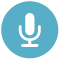 Conversation Mode: Apple's Translate App
This grew to 17 languages as six new languages were added in 2022, such as Turkish, Indonesian, Polish, Dutch, Thai and Vietnamese.
Conversation Mode: Apple's Translate App
https://github.com/hollance/neural-engine
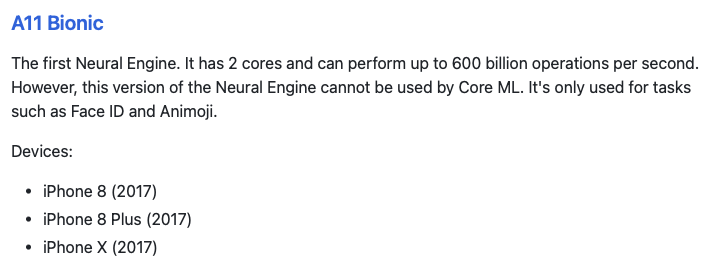 Apple Neural Engine (ANE)
ChatGPT
https://openai.com/blog/chatgpt/
ChatGPT
ChatGPT
ChatGPT
ChatGPT
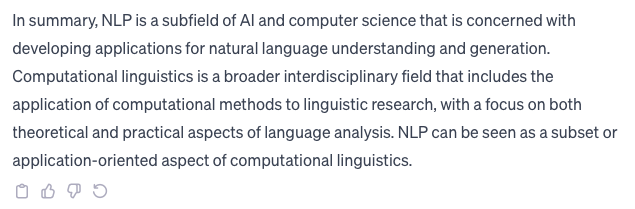 ChatGPT
ChatGPT
ChatGPT
ChatGPT
U. of Arizona slogan
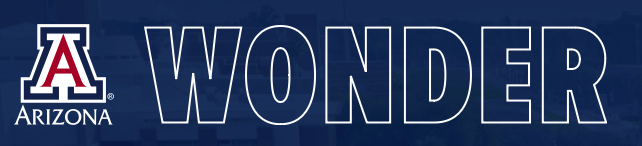 U. of Arizona slogan
Google Search